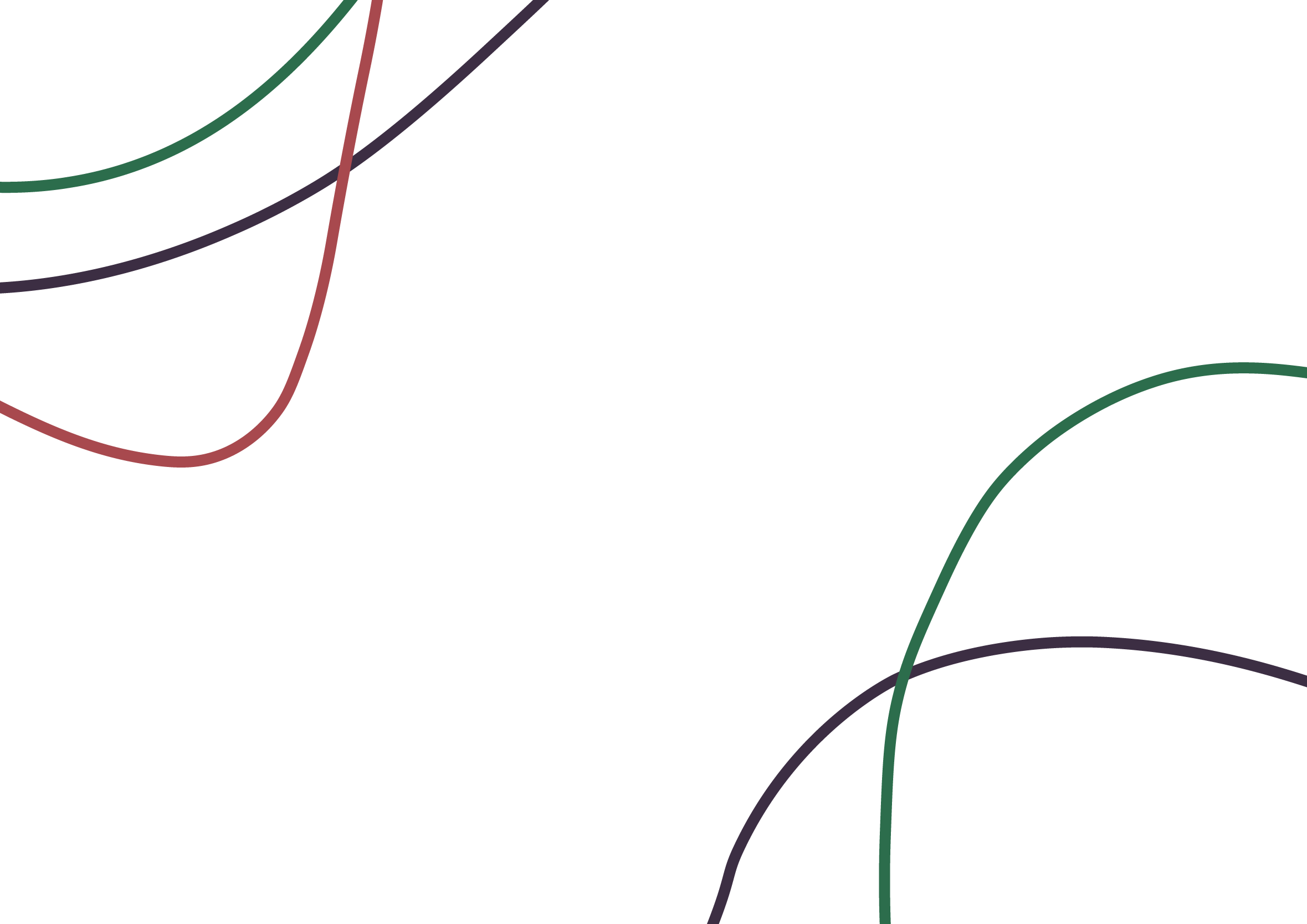 Новітні соціологічні теоріїЛекція 1Теоретичні основи новітніх соціологічних концепцій
Заняття підготовила
кандидат соціологічних наук,  доцент кафедри соціології ЗНУ, 
ПИЛИПЕНКО ЯНА СЕРГІЇВНА
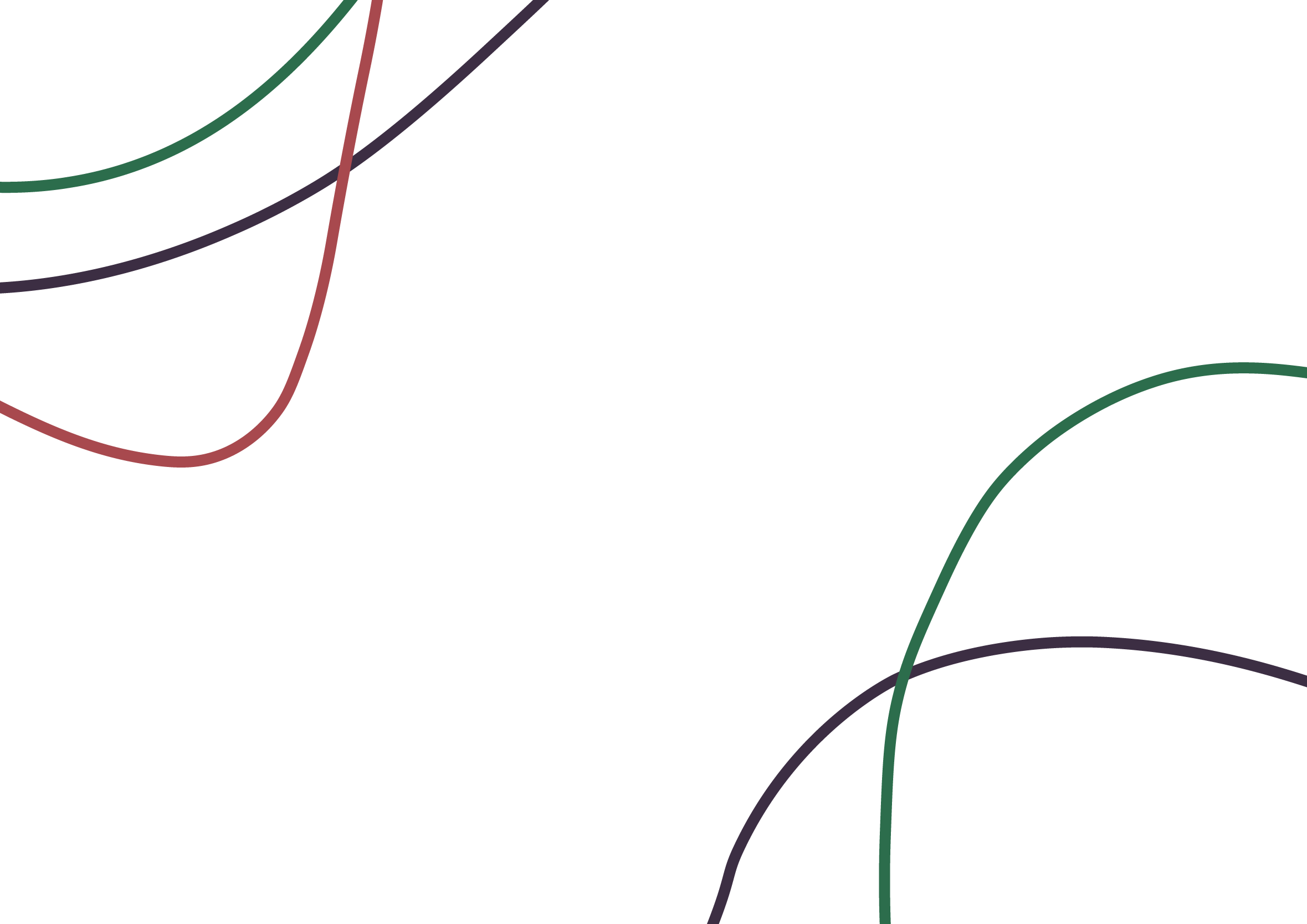 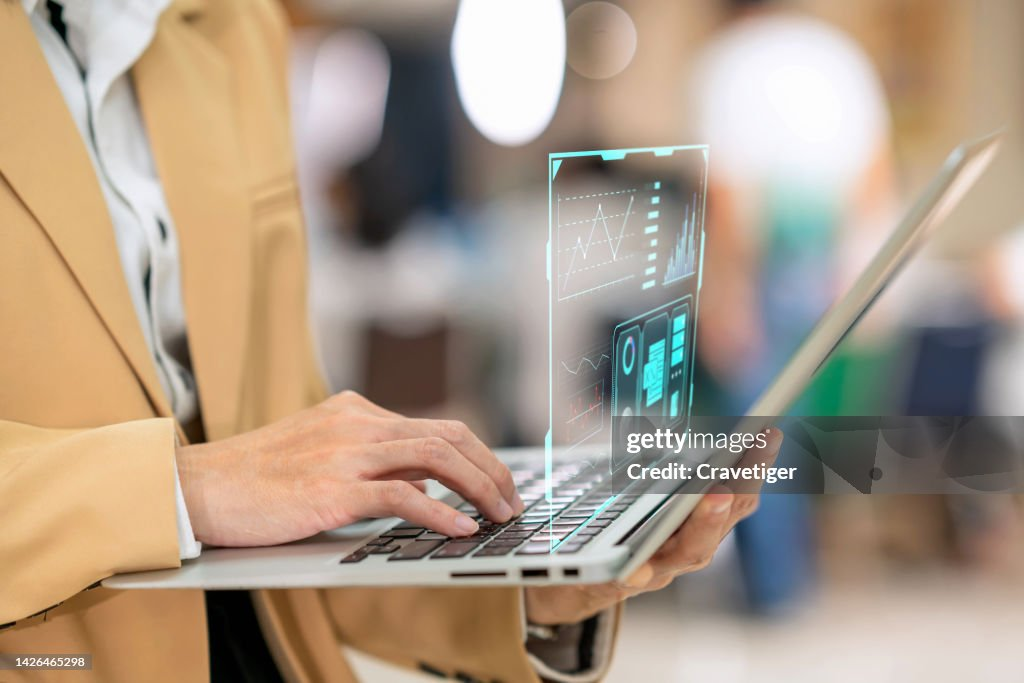 Що таке «новітні соціологічні теорії»?
Чому важливо вивчати новітні соціологічні теорії?
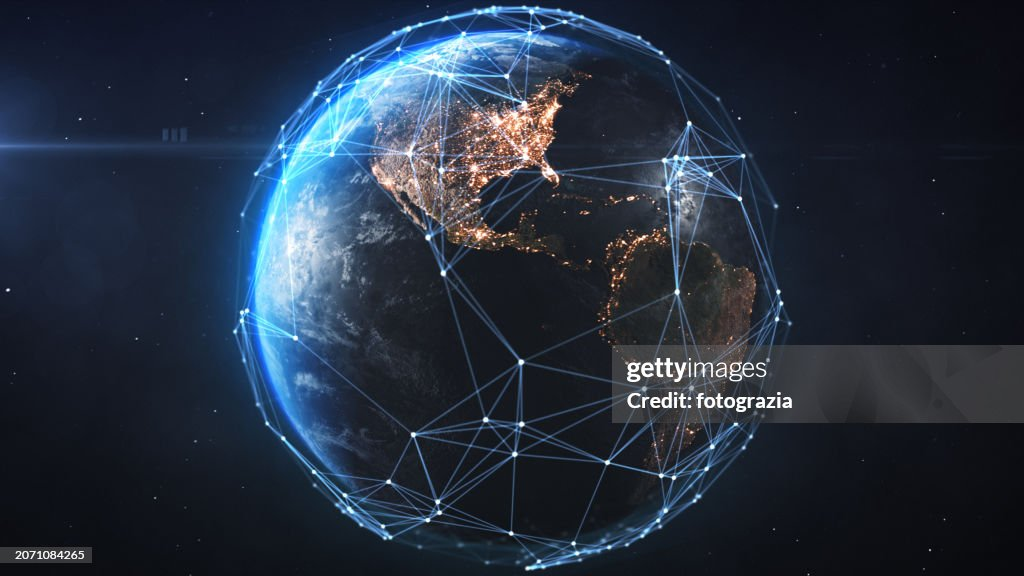 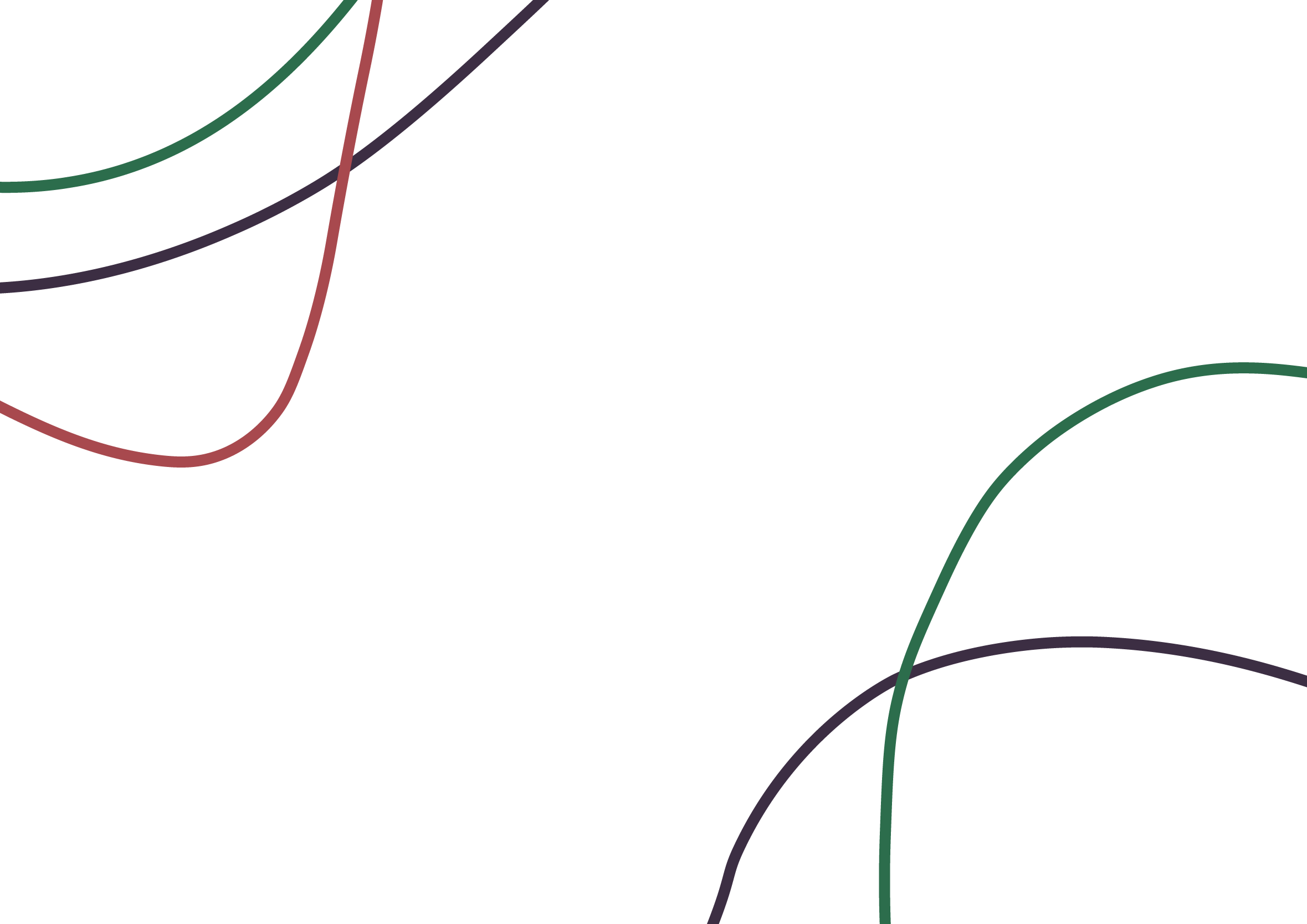 Технологічні інновації
діджиталізація
глобалізація
Новітні теорії у соціології — це сучасні концептуальні підходи та моделі, що виникли в умовах трансформацій суспільства у XX та XXI століттях
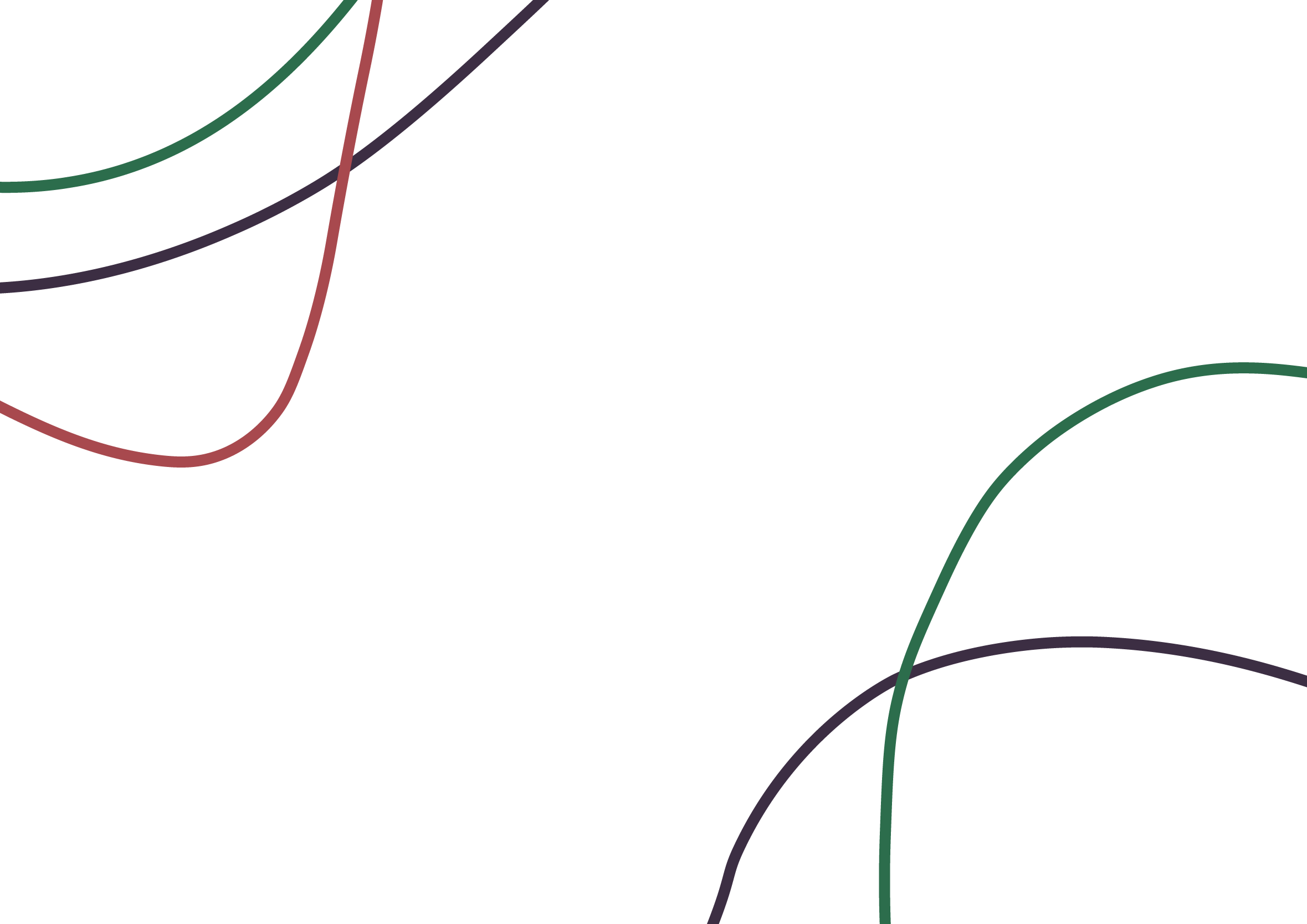 Новітні соціологічні теорії пояснюють нові соціальні явища та зміни в соціальних структурах.
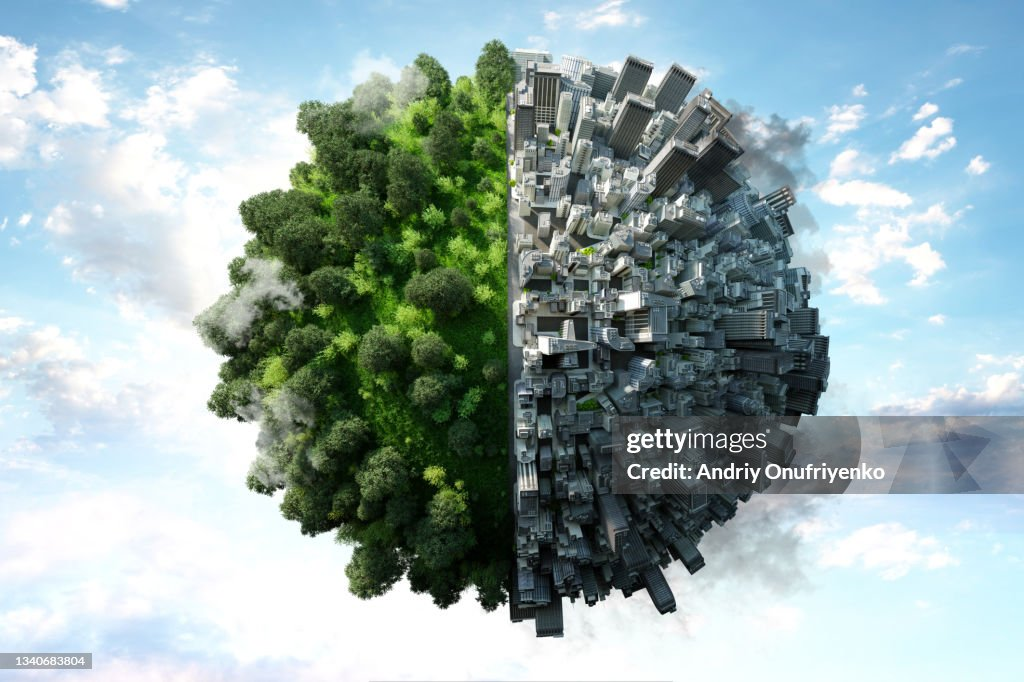 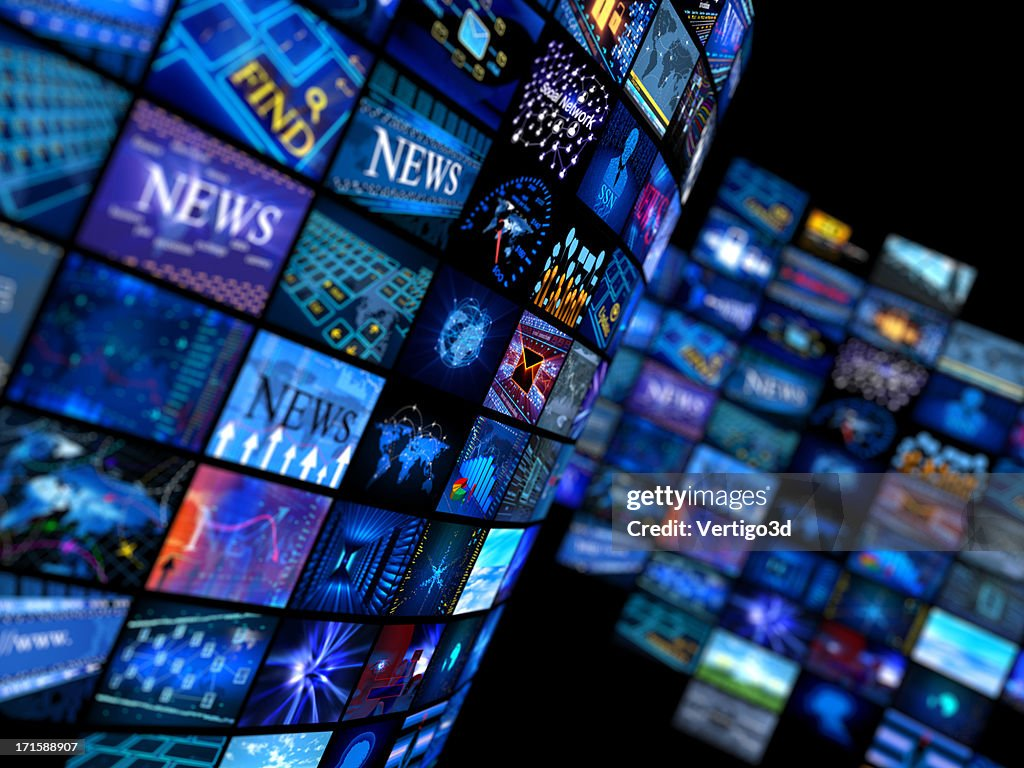 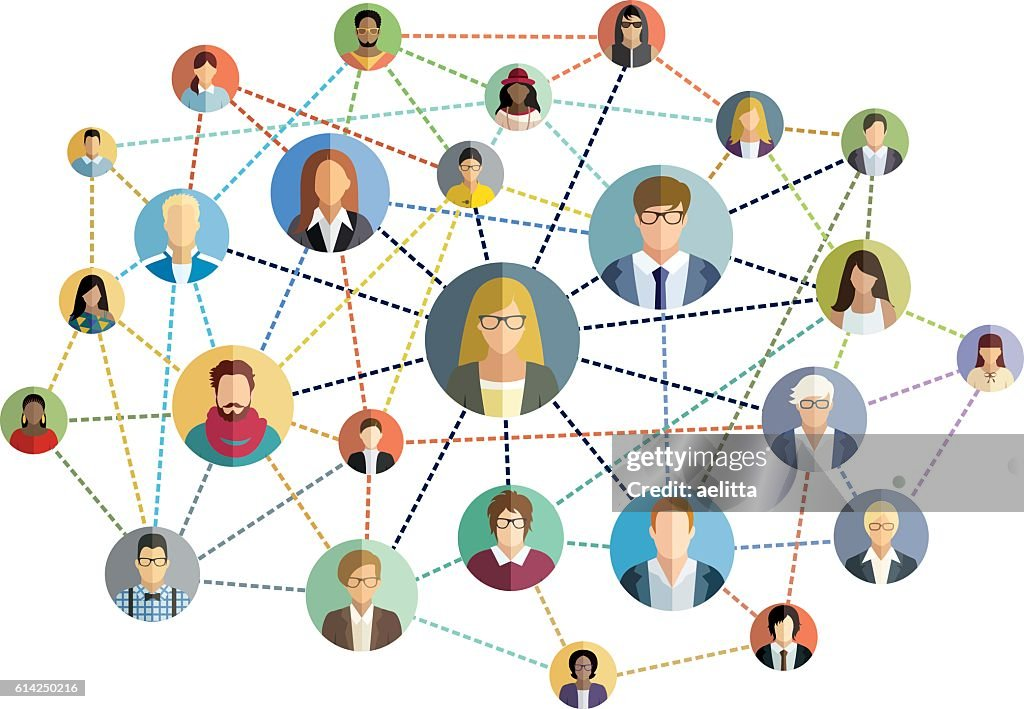 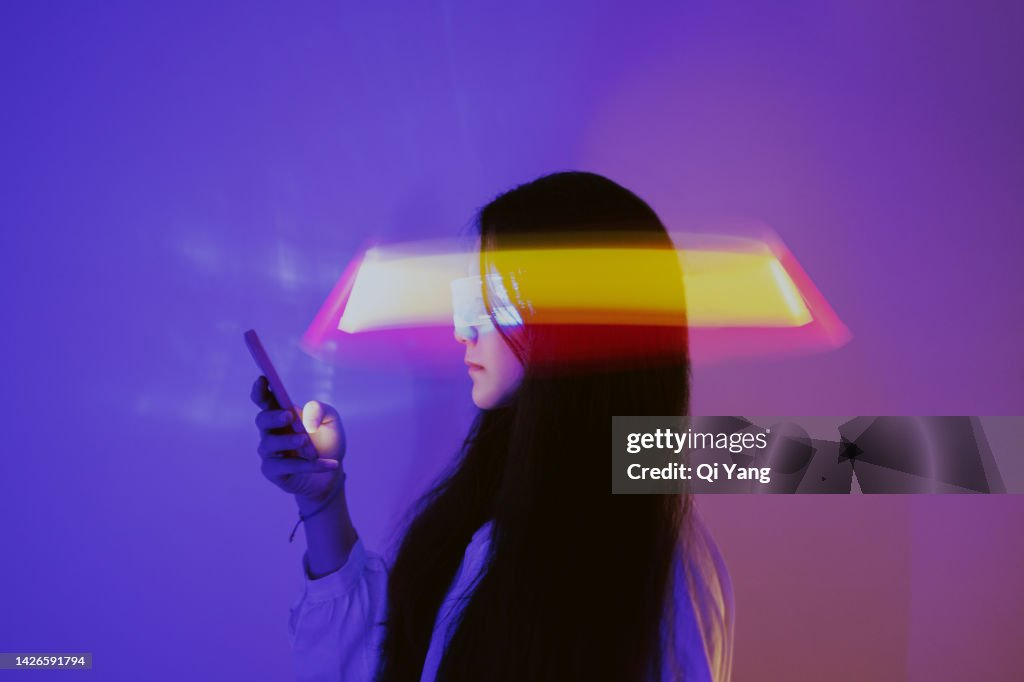 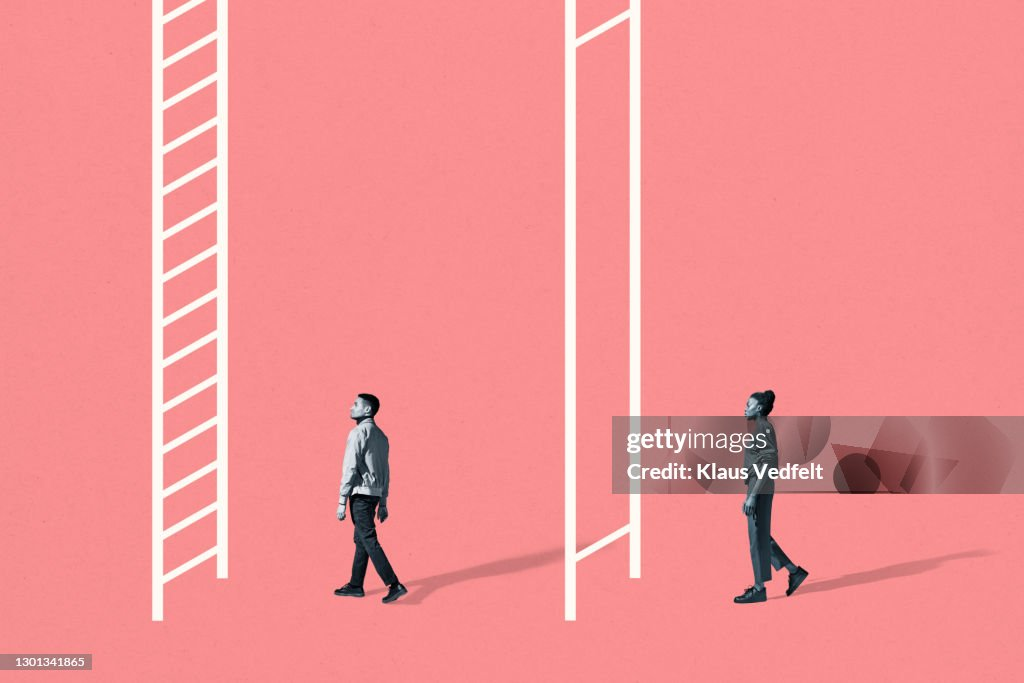 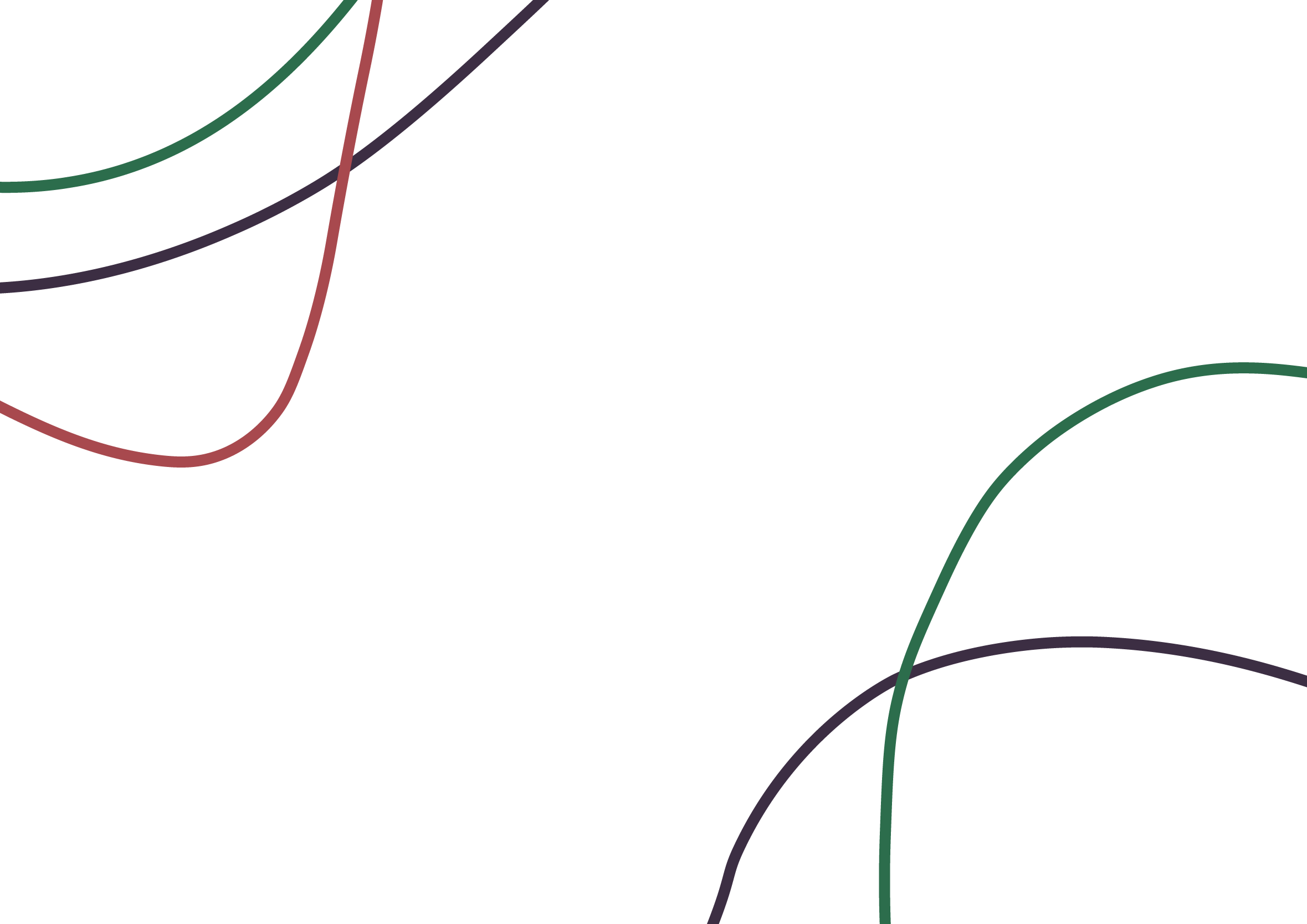 Основні характеристики новітніх теорій у соціології:
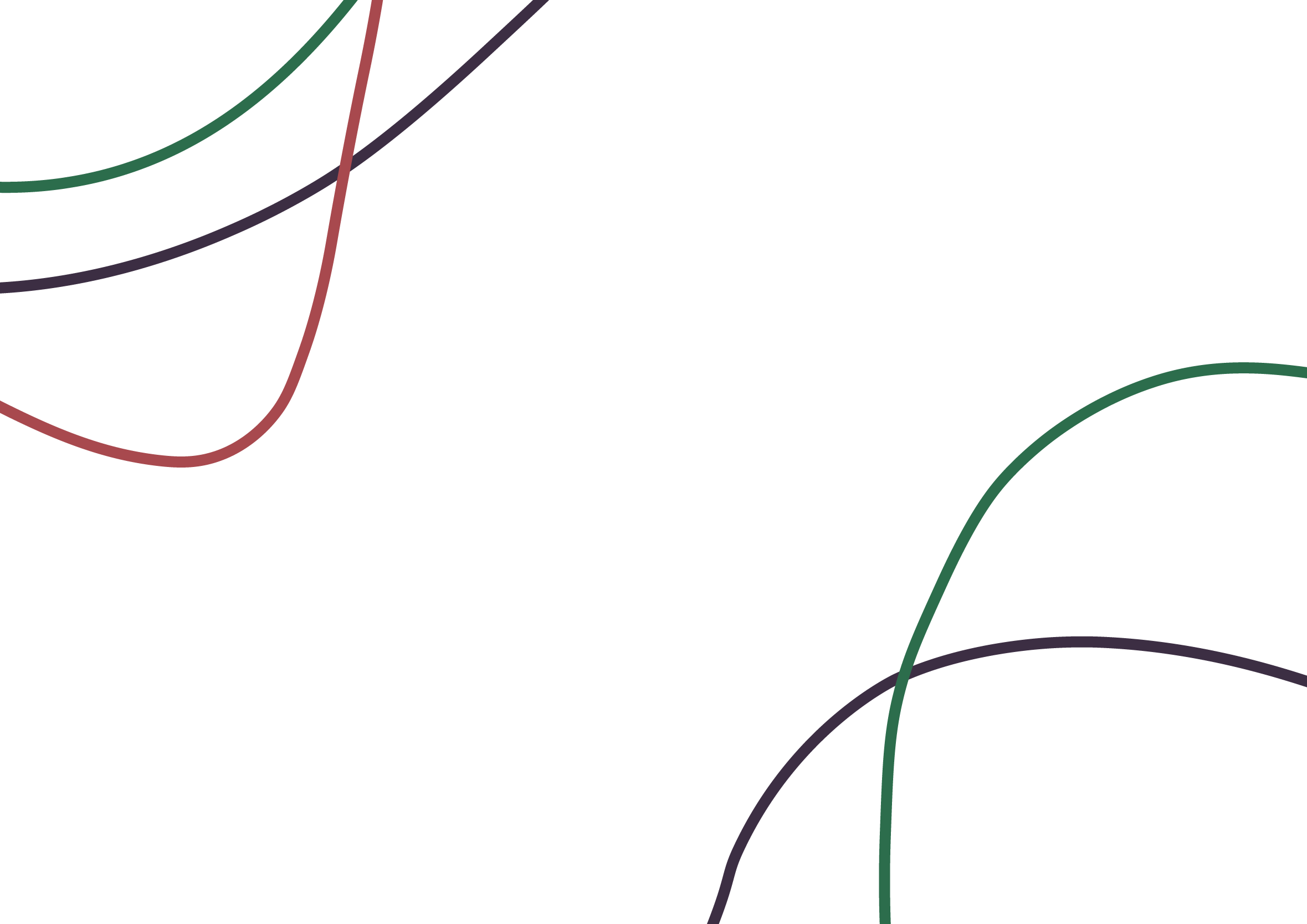 Основні напрями сучасної соціологічної думки
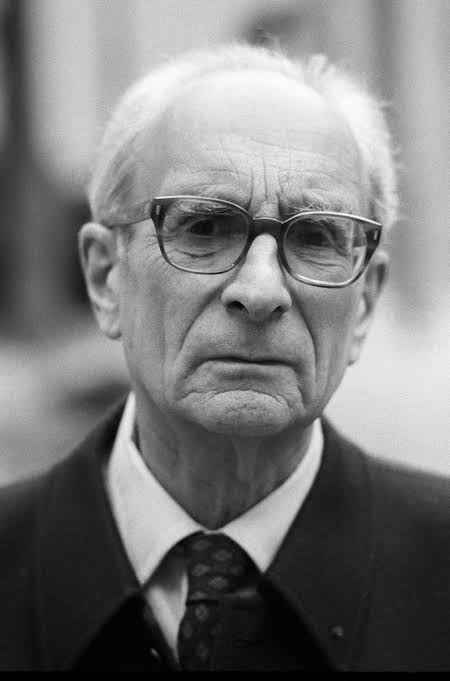 Витоки структуралізму: К. Леві-Строс, М. Фуко
його роботи були зосереджені на аналізі міфологій та культурних практик як системи знаків. 

Він вважав, що всі культури мають спільну структуру, яка лежить в основі людського мислення. 

На думку Леві-Строса, для розуміння суті культури важливо знати, як виглядає навколишній світ в сприйнятті людей, що належать до різних культур; 
людські відчуття не стільки відображають, скільки кодують навколишній людини світ, а всі явища і процеси виражаються у вигляді символів.
Французького етнолога, культуролога і філософа Клода Леві-Строса нерідко називають "батьком структуралізму".
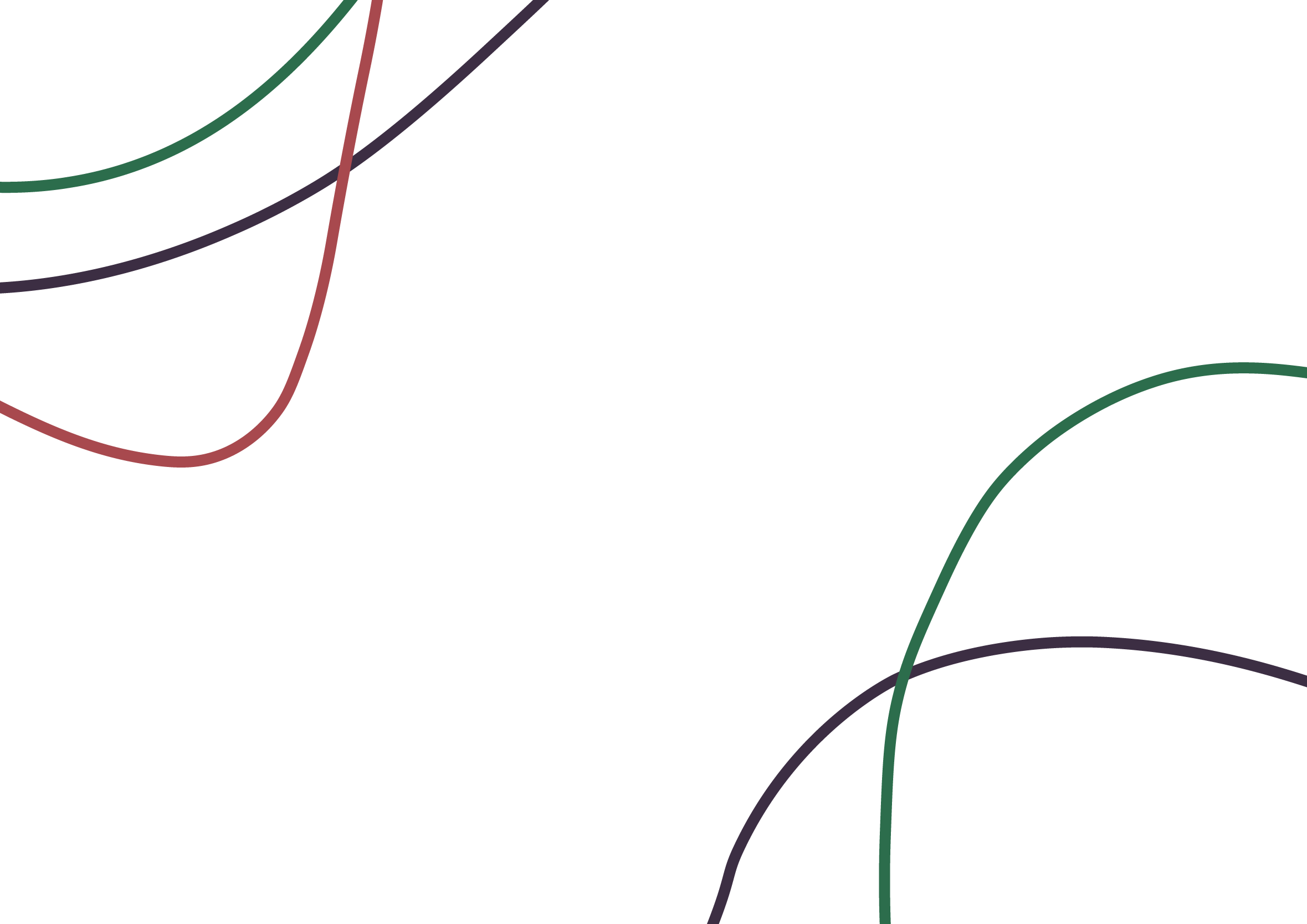 Основні напрями сучасної соціологічної думки
Витоки структуралізму: К. Леві-Строс, М. Фуко
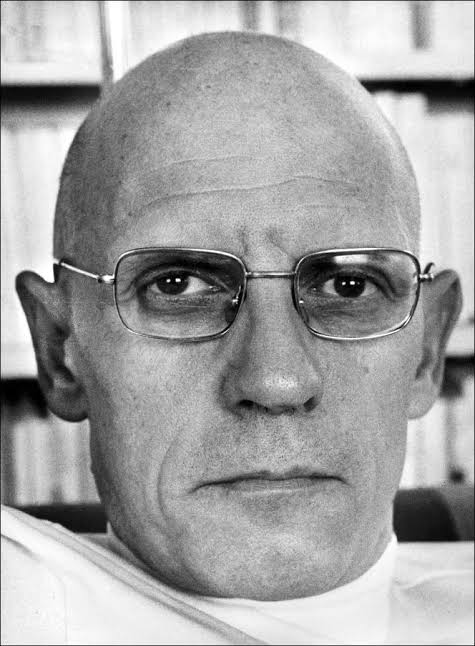 французький філософ і соціолог, який досліджував зв'язок між владою, знанням і дискурсом. 

Він розробив концепцію "археології знання", аналізуючи, як історично формуються системи знань та інститути влади. 

Фуко показав, що дискурси визначають, які істини є легітимними, і впливають на функціонування соціальних структур, зокрема лікарень, шкіл і тюрем.

Дискурс розуміється як складна сукупність мовленнєвих практик, що бере участь у формуванні уявлень про той об’єкт, про котрого мовиться. У розвідках Фуко дискурс є своєрідним інструментом пізнання й аналізу культури.
Мішель Фуко
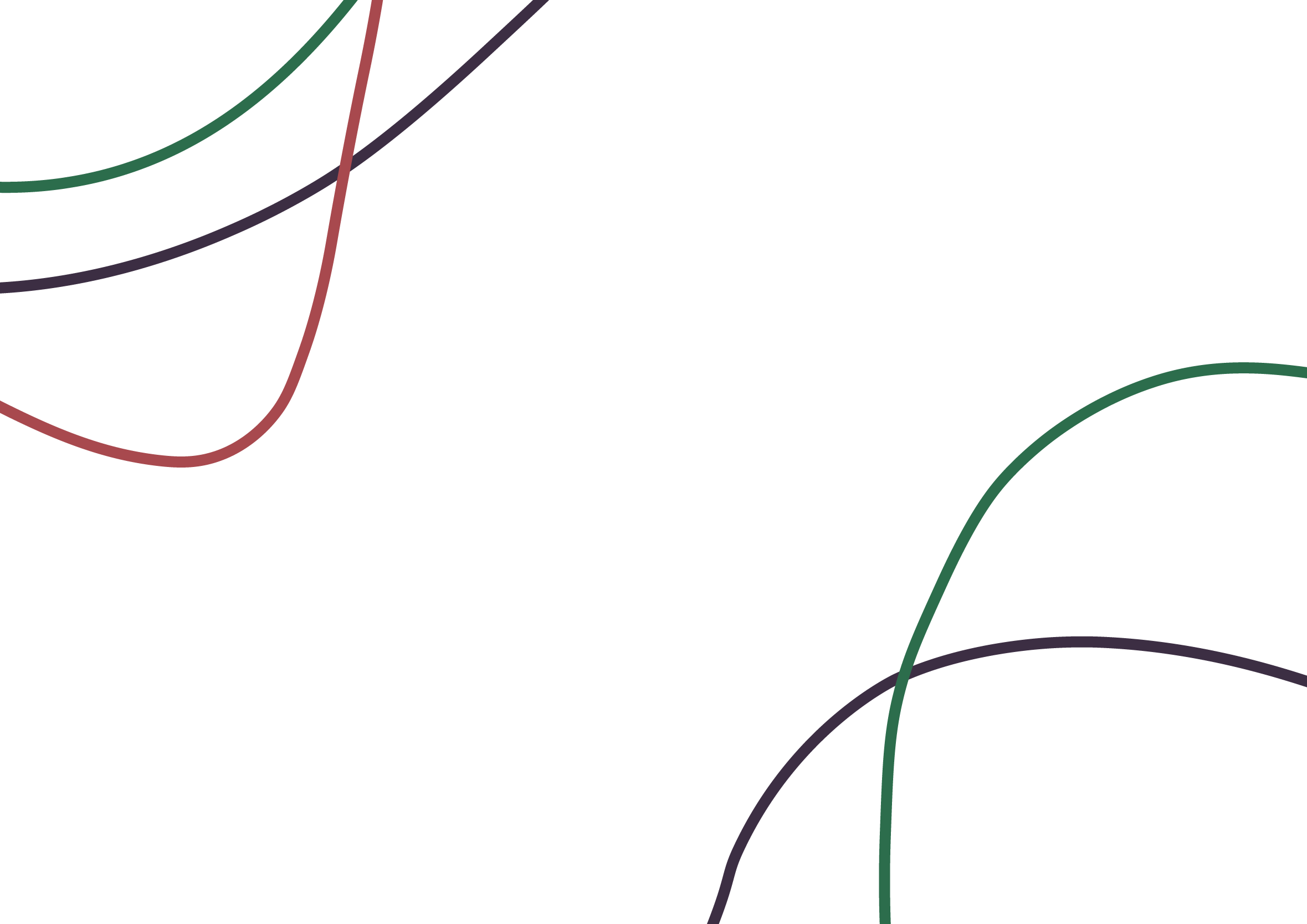 Поняття "дискурс", "влада", "структура"
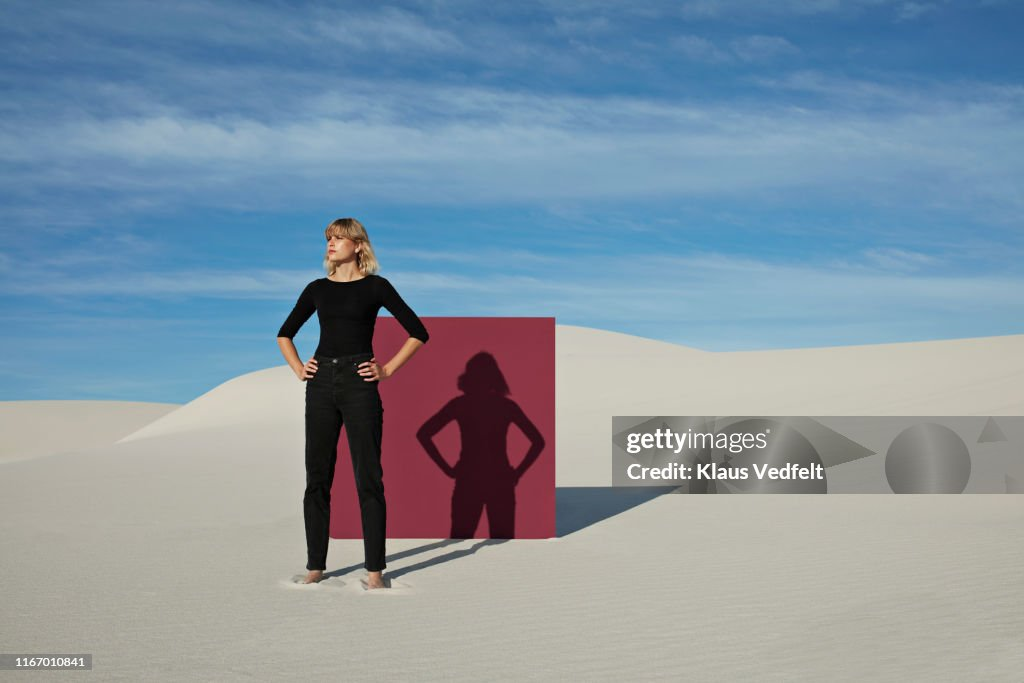 Дискурс: система комунікації, яка визначає, як суспільство створює і підтримує певні значення та істини. Наприклад, дискурс науки формує те, що вважається науковим знанням.

Влада: здатність впливати на дії, думки та переконання інших через контроль над ресурсами, інформацією або соціальними нормами. Фуко підкреслював, що влада діє не тільки через примус, але й через знання та дискурси.

Структура: стабільні, повторювані моделі відносин або організацій, які впливають на поведінку індивідів. У соціології структура розглядається як основа, що визначає соціальні ролі, норми та інститути.
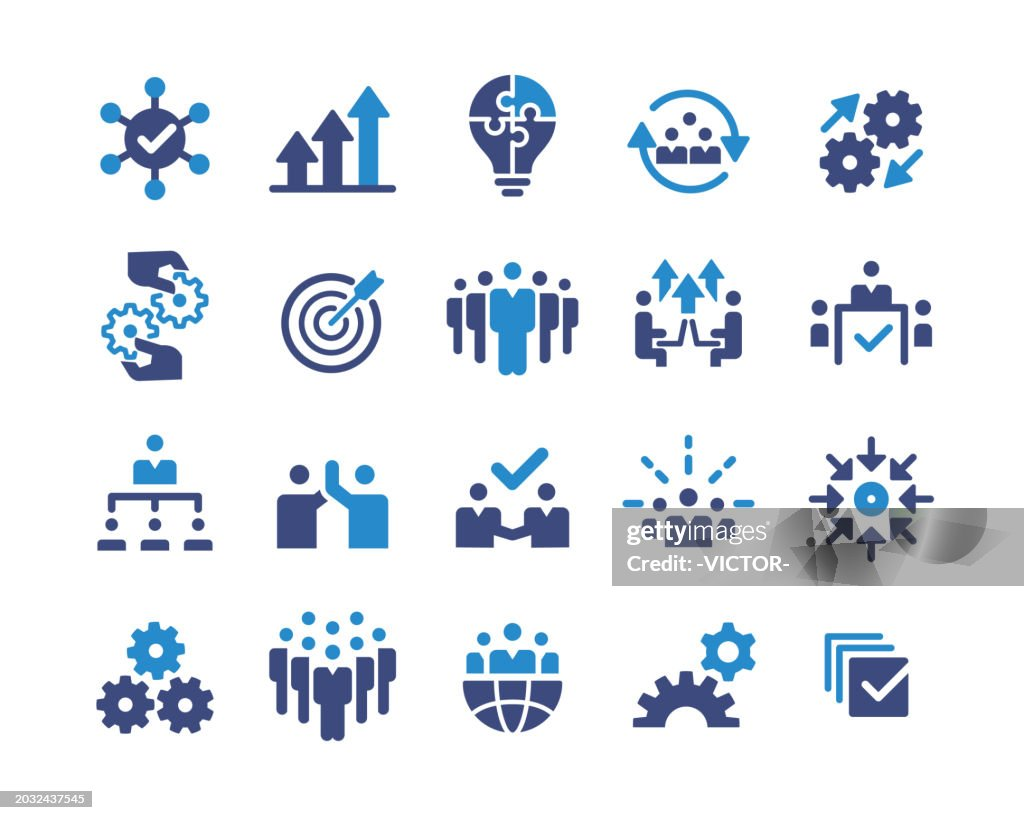 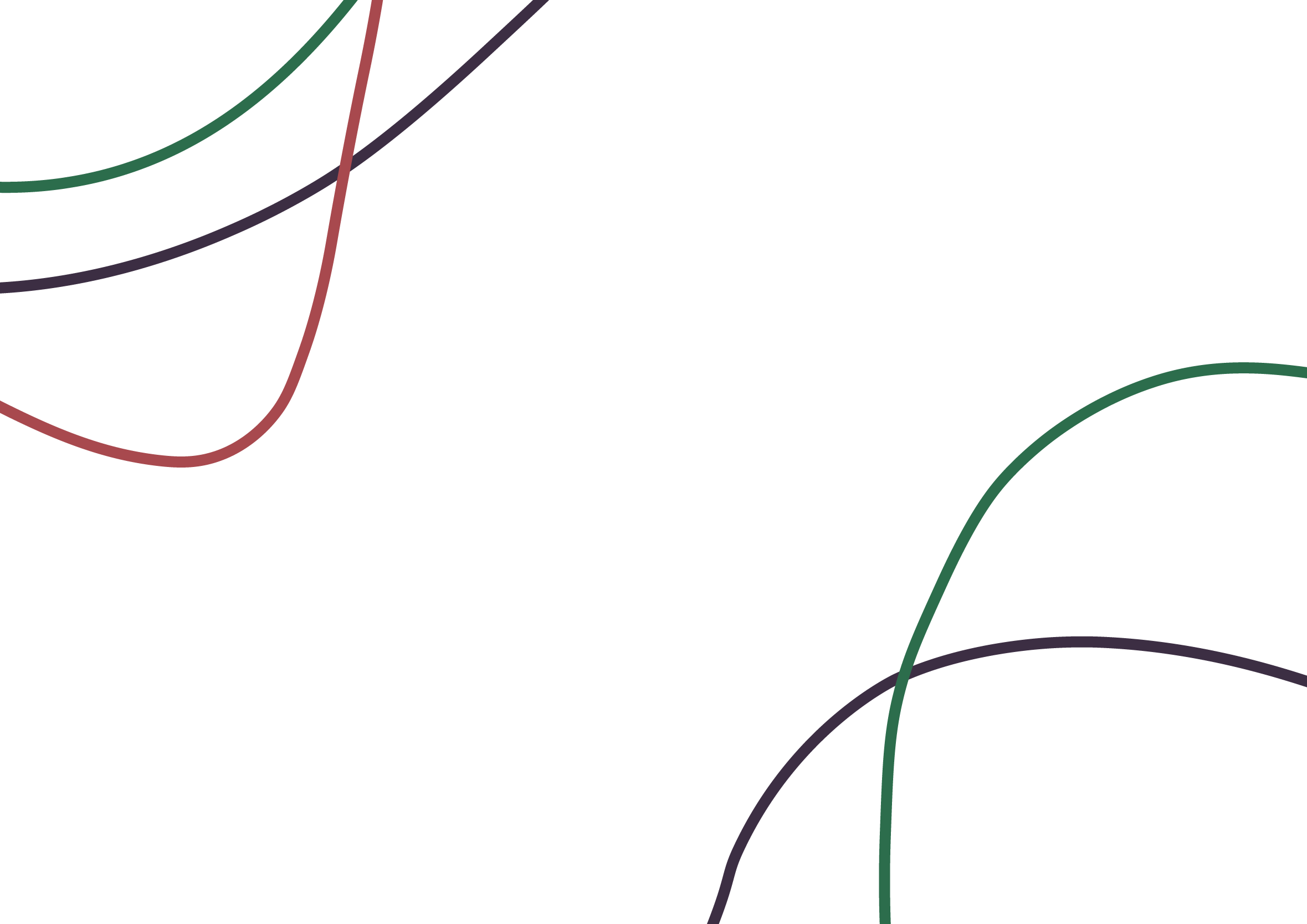 Основні напрями сучасної соціологічної думки
Постмодернізм: Ж.-Ф. Ліотар, Ж. Бодрійяр
Ж.-Ф. Ліотар: криза метанаративів. 
Ліотар стверджував, що сучасне суспільство переживає кризу великих оповідей або "метанаративів" — глобальних пояснювальних систем, таких як ідеології, релігії чи ідеї про прогрес. 
Ці метанаративи втратили свою легітимність у постмодерну епоху, оскільки більше не можуть забезпечити універсальні відповіді на складні соціальні проблеми. 
Це впливає на сучасну соціологію, адже дослідники тепер зосереджуються на локальних і множинних перспективах, відкидаючи однозначність і прагнучи зрозуміти фрагментовану природу суспільства.
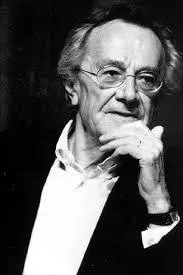 Ж.-Ф. Ліотар
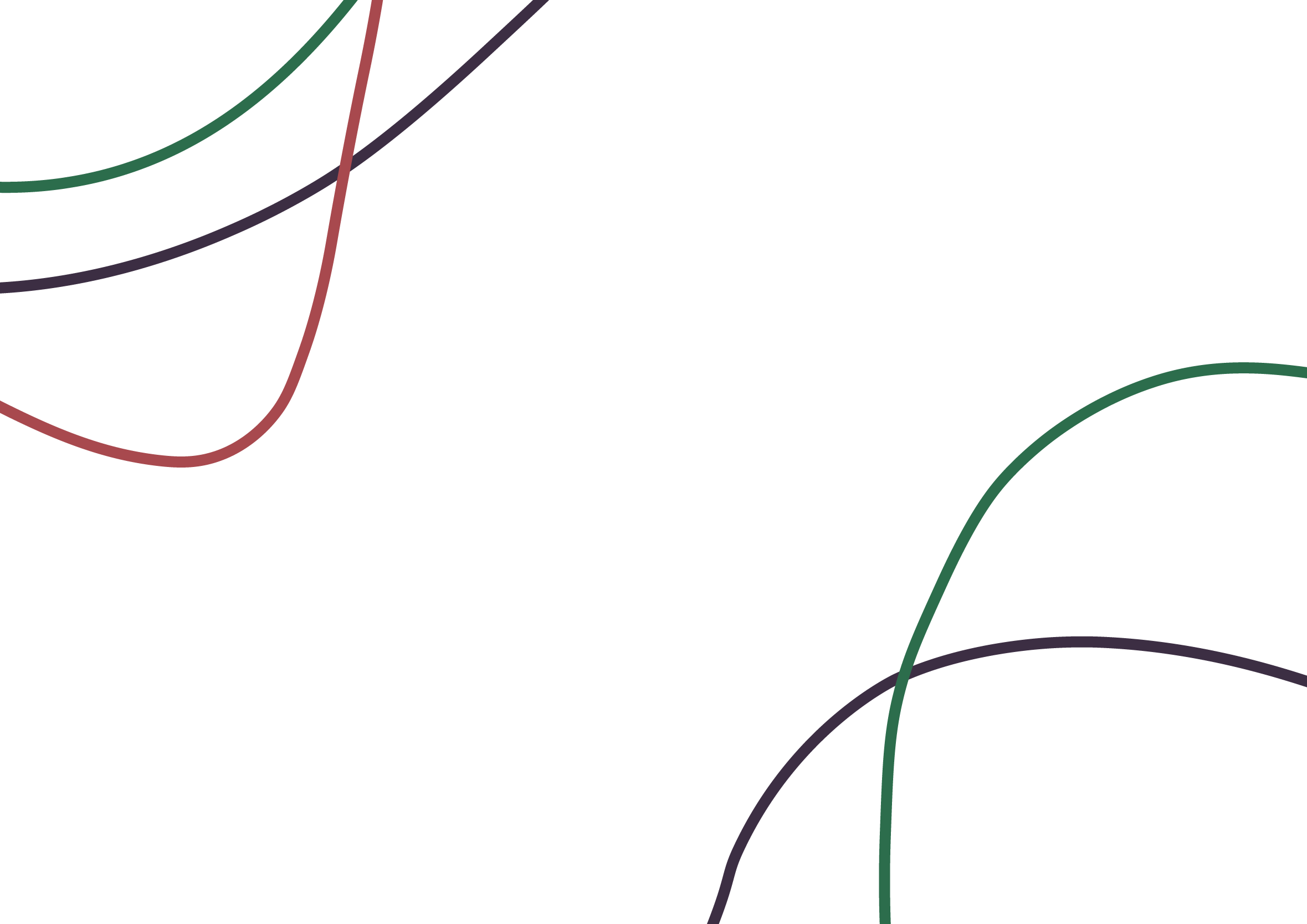 Основні напрями сучасної соціологічної думки
Постмодернізм: Ж.-Ф. Ліотар, Ж. Бодрійяр
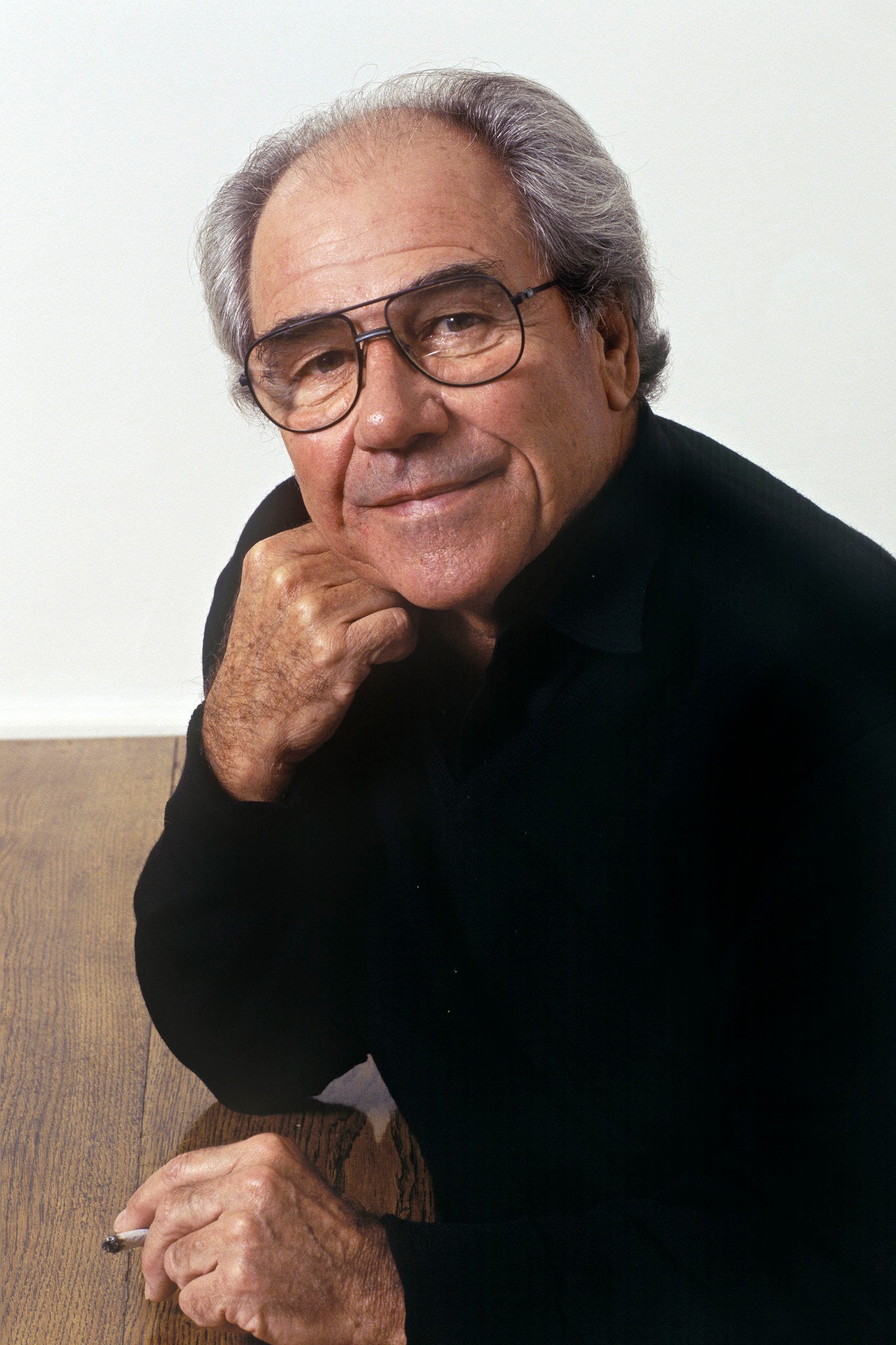 Ж. Бодрійяр: концепти симуляції та гіперреальності. 

Бодрійяр стверджував, що в сучасному суспільстві реальність замінюється симуляціями — репрезентаціями, які не мають зв'язку з реальним світом. 

Ці симуляції створюють "гіперреальність", де межа між реальним і вигаданим зникає. 

Наприклад, масова культура та медіа створюють образи, які сприймаються як більш реальні, ніж сама реальність (наприклад, ідеальні образи у рекламі або віртуальна реальність).
Ж. Бодрійяр
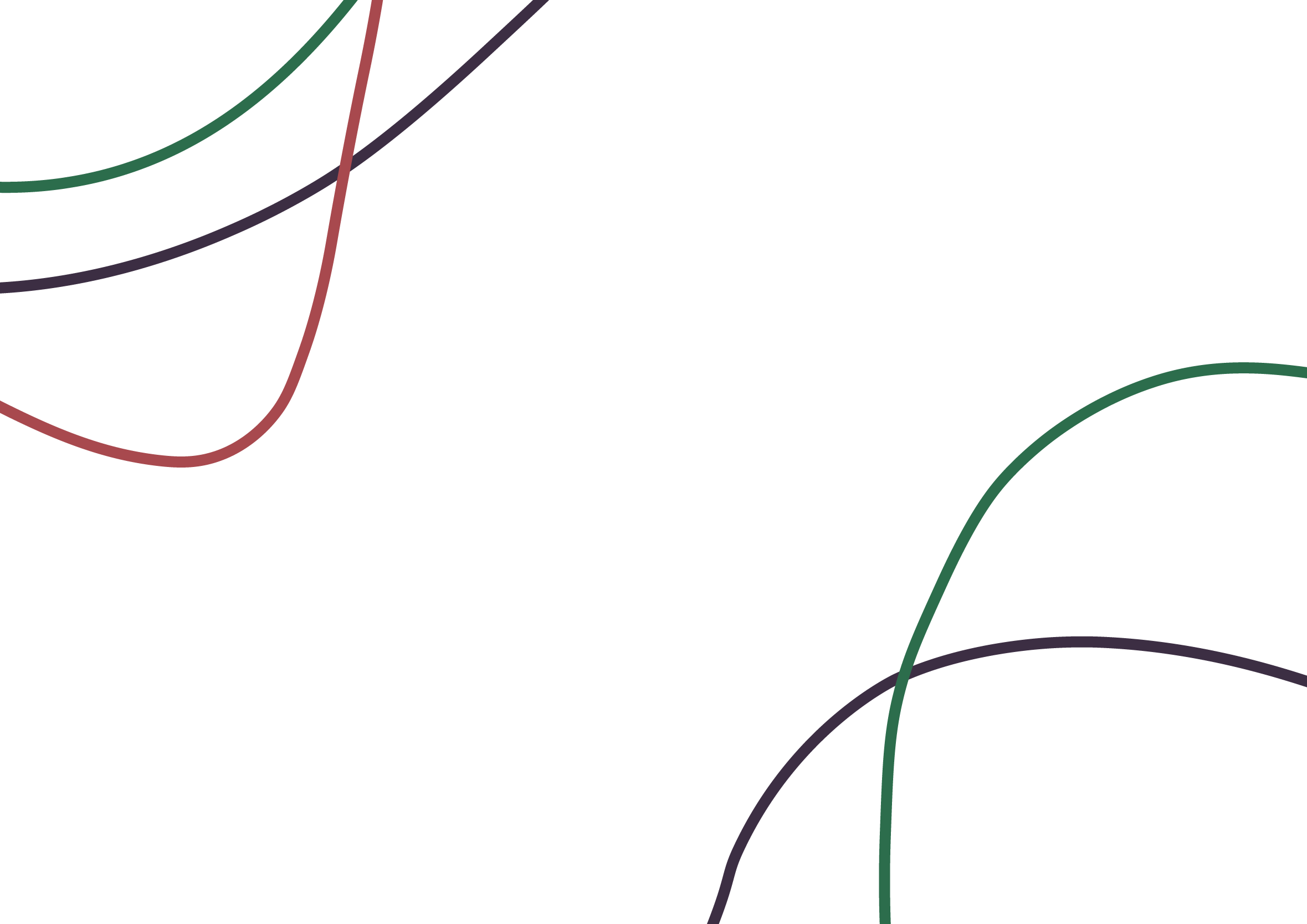 Основні напрями сучасної соціологічної думки
Феноменологічна соціологія: А. Щюц
Інтерсуб'єктивність у феноменологічній соціології означає процес взаємодії між індивідами, завдяки якому вони формують спільне розуміння світу. 
Шюц підкреслював, що реальність є соціально конструйованою через щоденні комунікації та обмін досвідом. 
Людські вчинки за Шюцом, ґрунтуються не лише на об'єктивній ситуації до якої потрапляє індивід, а насамперед на його особистому досвіді. 
Саме тому, взаємодія індивіда зі знайомими та незнайомими людьми суттєво відрізняється, і чим менше є пізнаним суб'єкт взаємодії індивідом, тим більш випадковими будуть його дії.
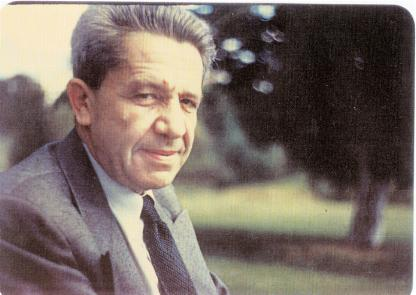 А. Щюц
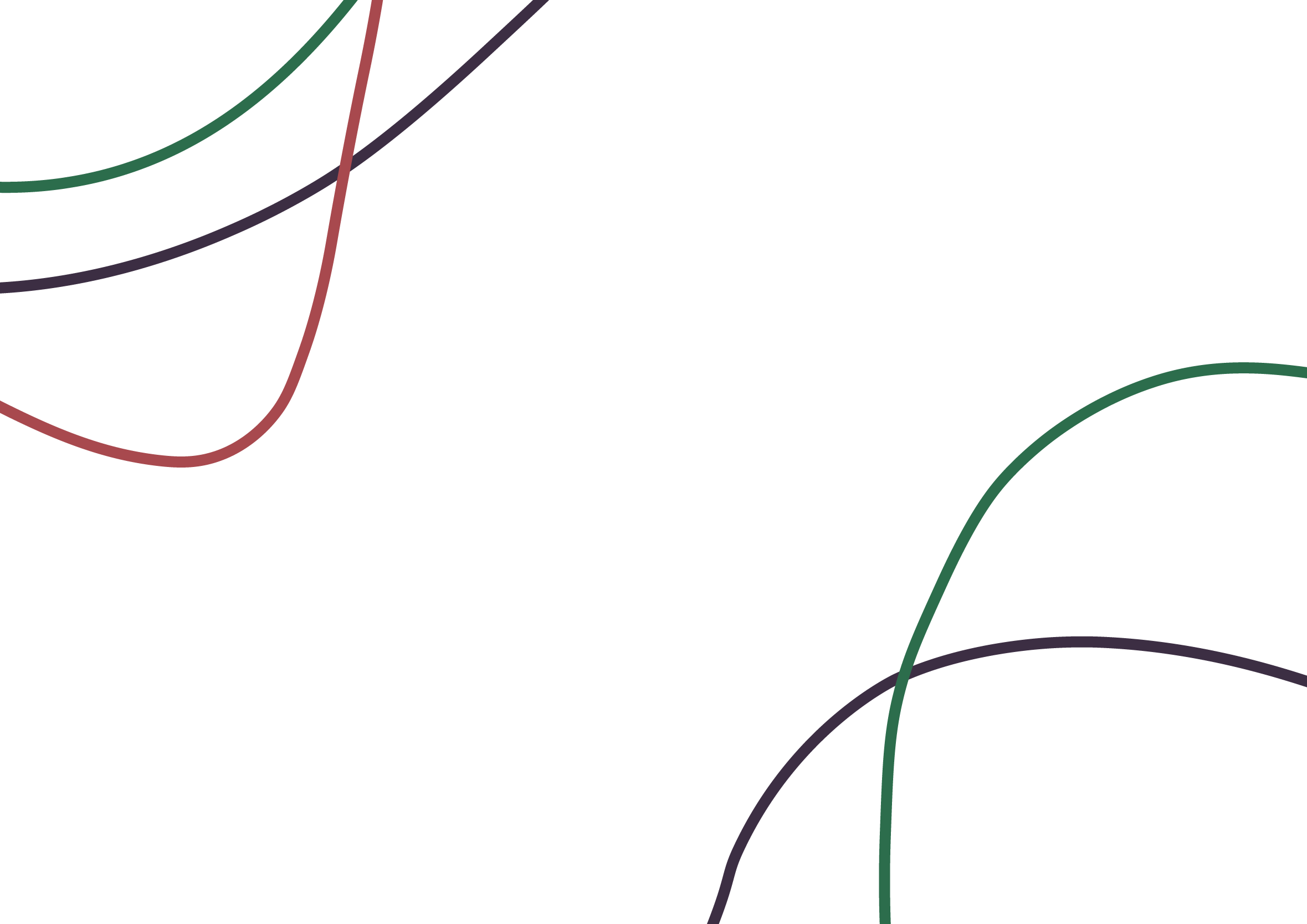 Основні напрями сучасної соціологічної думки
Етнометодологія: Г. Гарфінкель
Г. Гарфінкель: аналіз повсякденних практик. Гарфінкель засновує етнометодологію — підхід, який досліджує, як люди створюють і підтримують соціальний порядок у повсякденному житті. Він підкреслює важливість вивчення рутинних дій та взаємодій, які здаються очевидними, але мають глибокий вплив на структуру суспільства. 
Наприклад, у своїх експериментах Гарфінкель застосовував метод "руйнування" (або "гарфінкелінг") — цілеспрямоване порушення соціальних норм для виявлення прихованих механізмів взаємодії. 
Це дозволяло зрозуміти, як люди відновлюють порушений порядок і які очікування лежать в основі повсякденних практик.
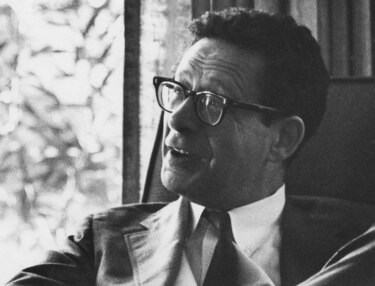 Г. Гарфінкель
ДЯКУЮ ЗА УВАГУ!
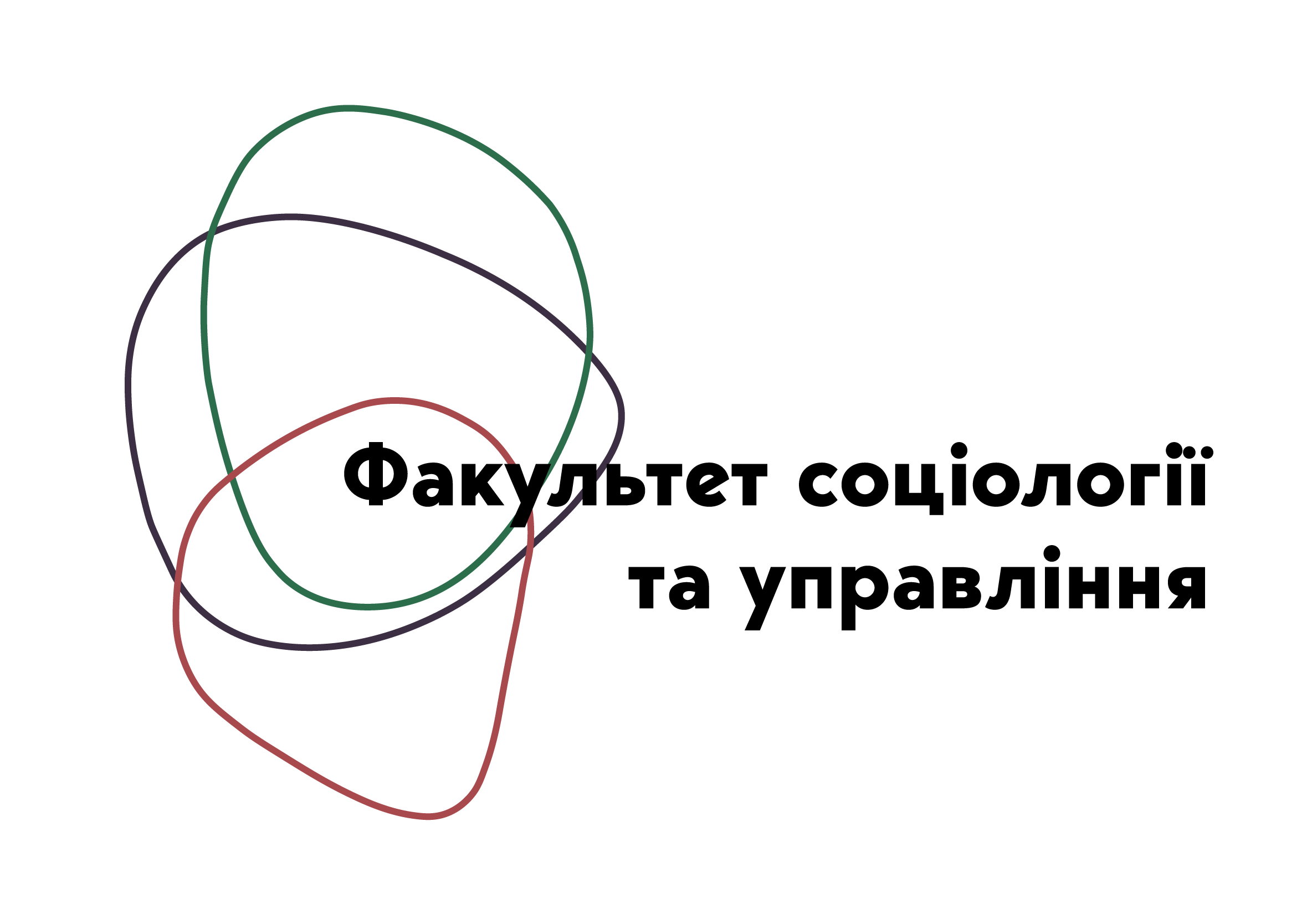 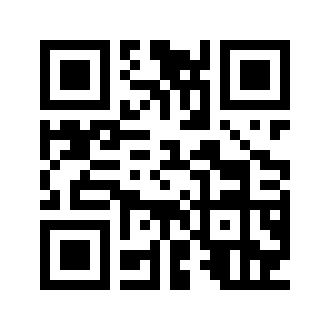 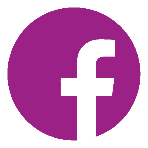 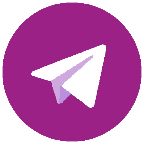 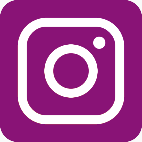 @fsu_znu